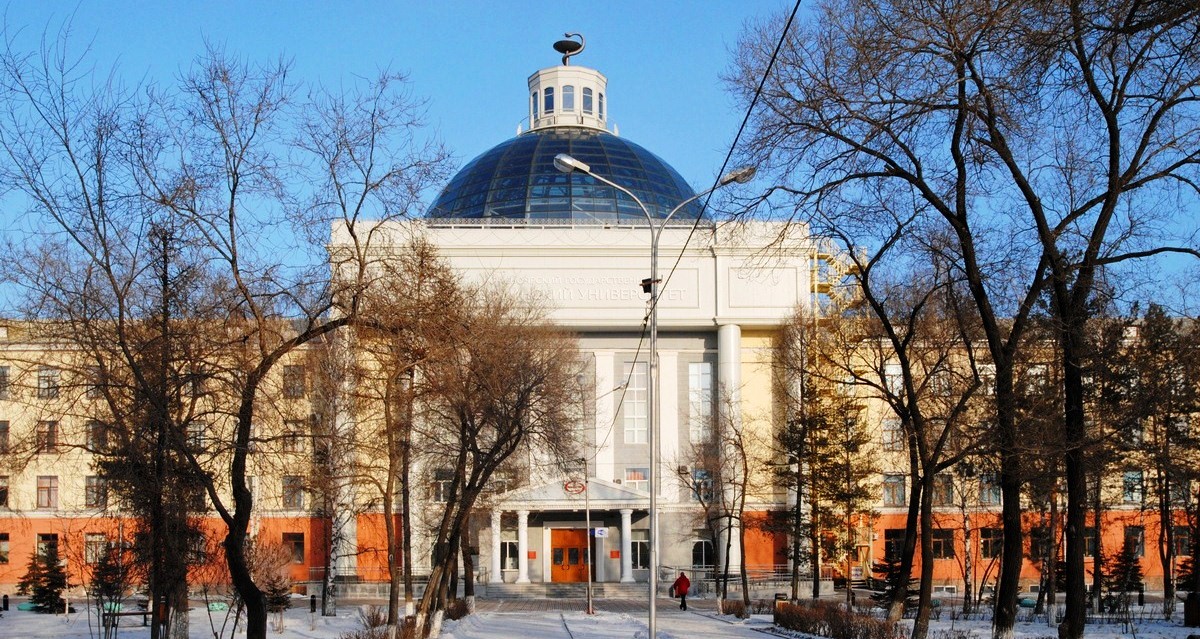 Выборы ученого совета университета
Кулешова О.В.
15 февраля 2017 года
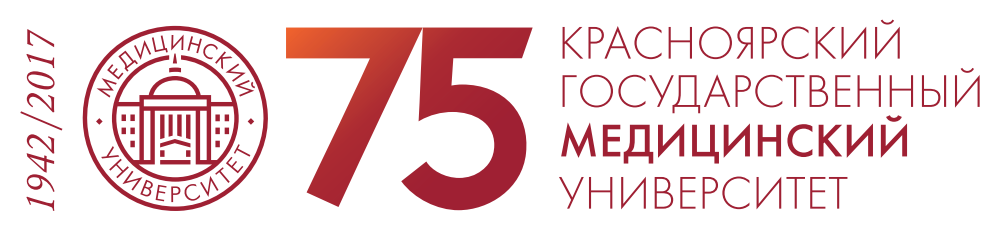 Федеральный закон от 29.12.2012 N 273-ФЗ
"Об образовании в Российской Федерации"
Статья 26. Управление образовательной организацией

В образовательной организации формируются коллегиальные органы управления, к которым относятся …. в образовательной организации высшего образования - ученый совет

Порядок формирования органов управления образовательной организацией устанавливаются уставом образовательной организации
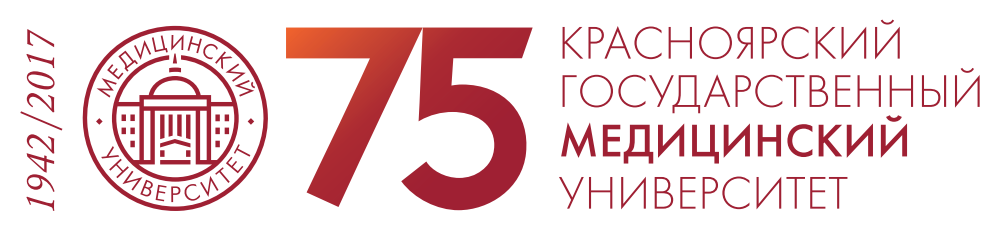 Устав
Университета
Состав ученого совета
по должности
по решению
ученого совета
кооптируемые
избираемые
конференцией
Нормы представительства в ученом совете Университета от структурных подразделений и обучающихся определяются ученым советом Университета (п. 7.19 устава)
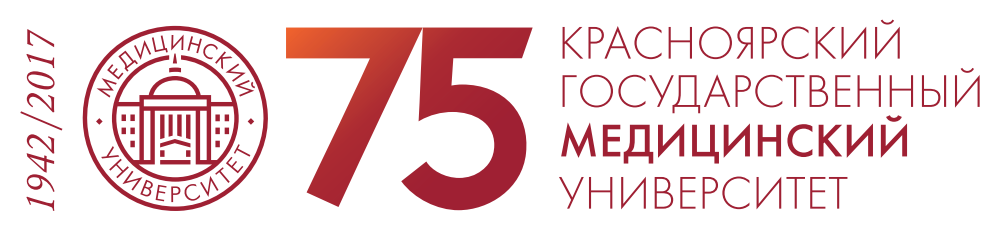 Кооптированные члены ученого совета
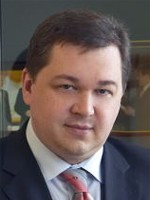 Министр здравоохранения Красноярского края
Янин Вадим Николаевич
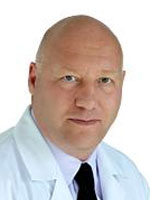 Сакович Валерий Анатольевич
Главный врач Федерального центра сердечно-сосудистой хирургии
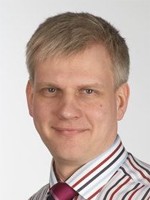 Главный врач Краевой клинической больницы
Корчагин Егор Евгеньевич
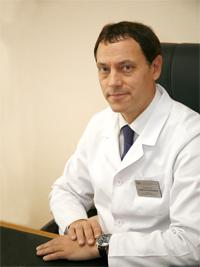 Главный врач Красноярского краевого клинического онкологического диспансера им. А.И. Крыжановского
Модестов Андрей Арсеньевич
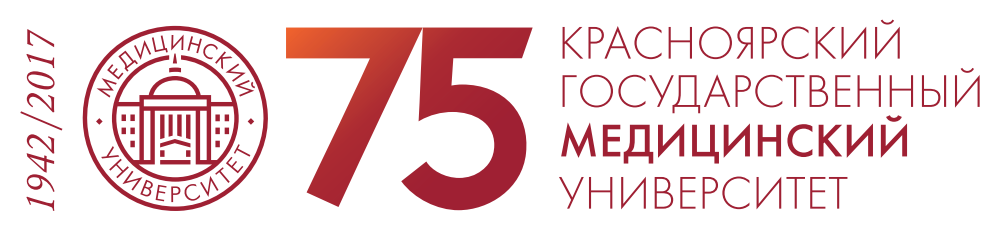 Факультет фундаментального медицинского образования
10 человек
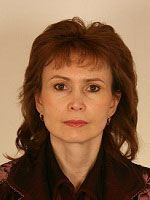 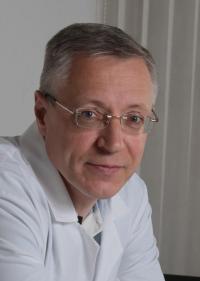 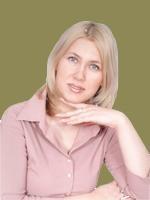 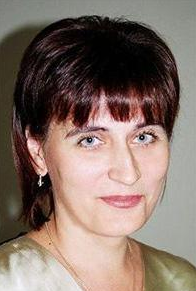 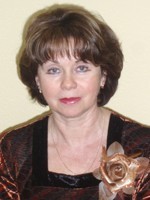 Казакова
Татьяна Вячеславовна
Кириченко
Андрей Константинович
Гаврилюк
Оксана Александровна
Медведева
Надежда Николаевна
Веселова
Ольга Федоровна
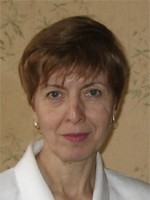 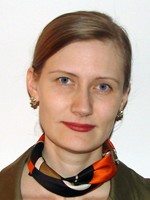 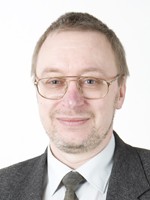 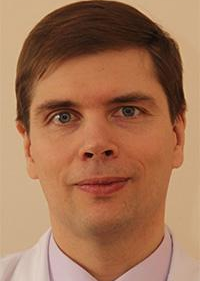 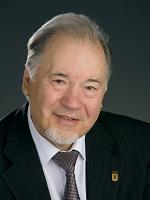 Рукша
Татьяна Геннадьевна
Перьянова
Ольга Владимировна
Савченко
Андрей Анатольевич
Самотесов
Павел Афанасьевич
Штегман
Олег Анатольевич
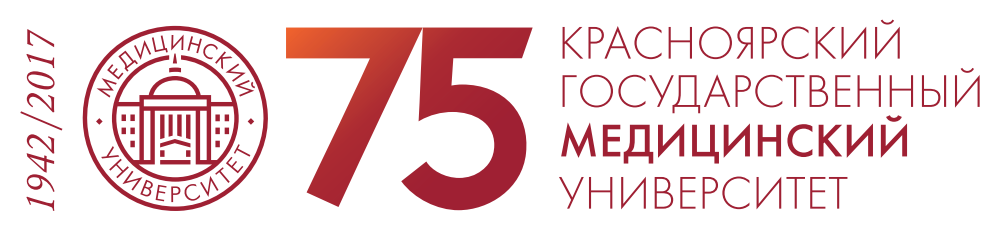 Лечебный факультет
10 человек
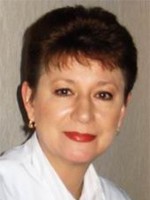 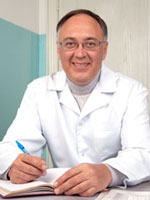 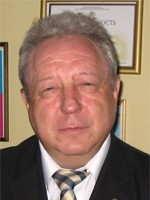 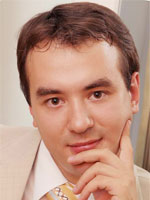 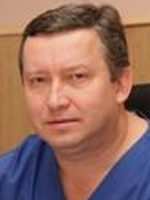 Демко
Ирина Владимировна
Зуков
Руслан Александрович
Винник
Юрий Семенович
Здзитовецкий Дмитрий Эдуардович
Вахрушев
Сергей Геннадьевич
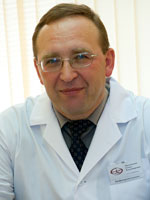 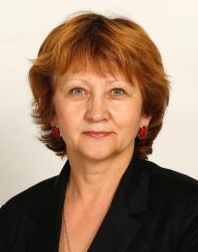 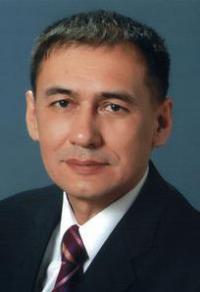 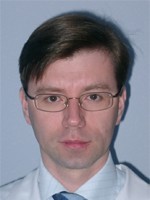 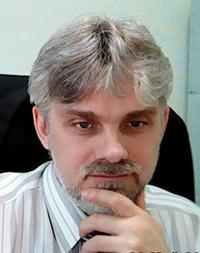 Шульмин
Андрей Владимирович
Цхай
Виталий Борисович
Тихонова
Елена Петровна
Прокопенко
Семен Владимирович
Черданцев
Дмитрий Владимирович
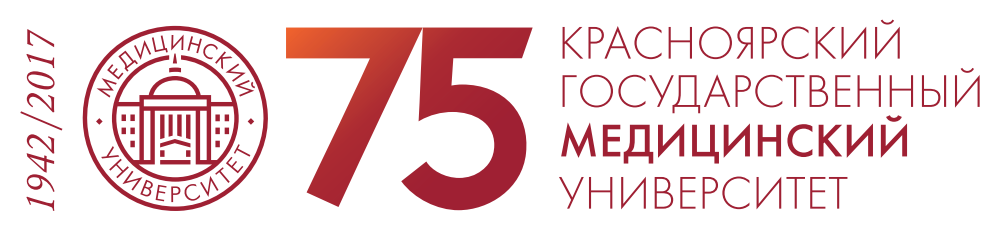 Педиатрический факультет
5 человек
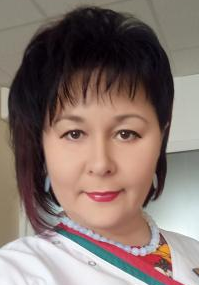 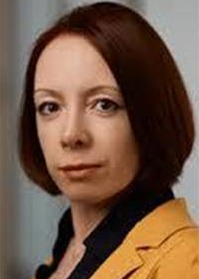 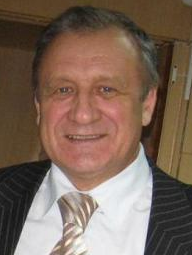 Манчук
Валерий Тимофеевич
Карачева
Юлия Викторовна
Маркелова
Надежда Михайловна
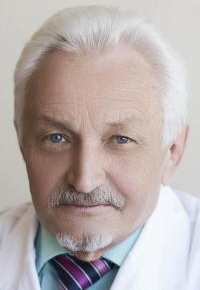 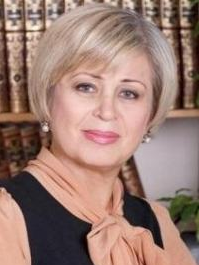 Харьков
Евгений Иванович
Мартынова
Галина Петровна
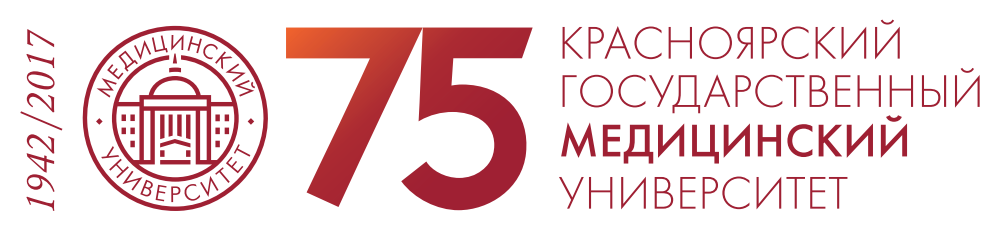 Фармацевтический факультет
4 человека
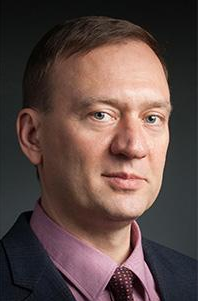 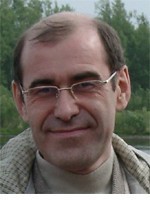 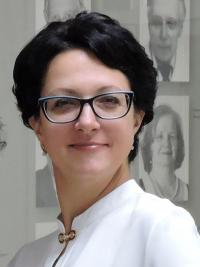 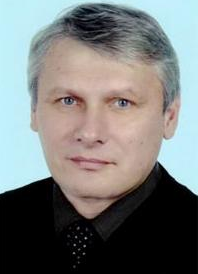 Салмин
Владимир Валерьевич
Ноздрачев
Константин Геннадьевич
Логинова
Ирина Олеговна
Виноградов
Константин Анатольевич
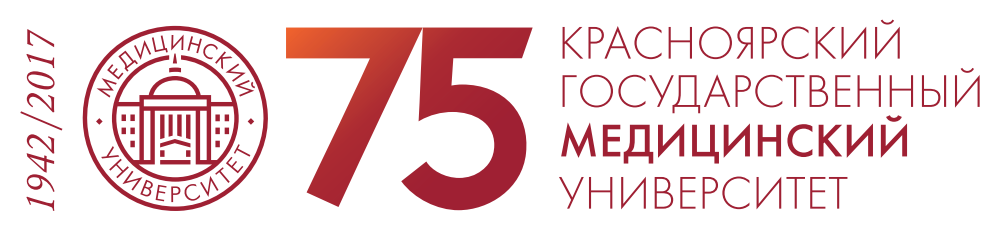 Институт стоматологии
4 человека
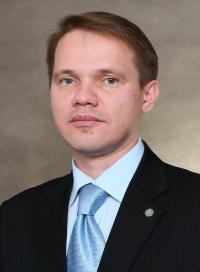 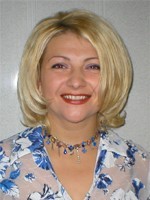 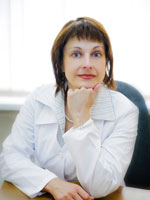 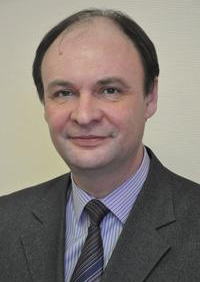 Майгуров
Александр Алексеевич
Галонский
Владислав Геннадьевич
Бриль
Елена Александровна
Бакшеева
Светлана Лукинична
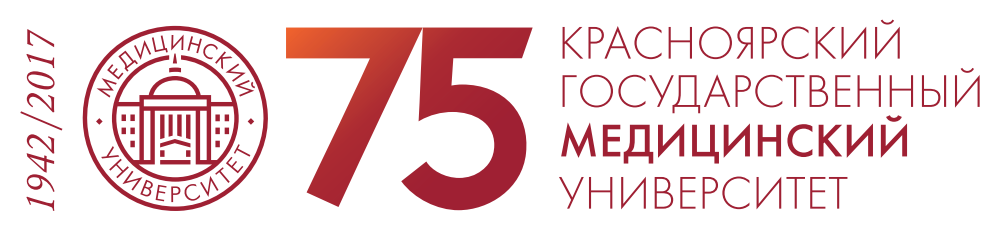 Институт последипломного образования
9 человек
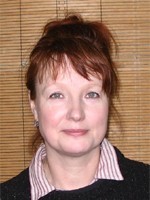 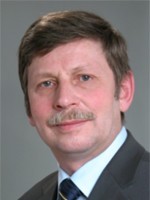 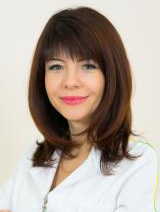 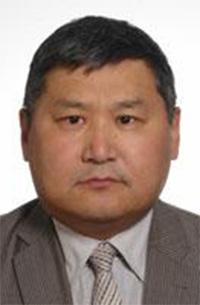 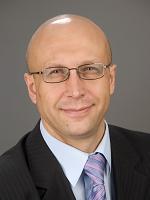 Капсаргин
Федор Петрович
Жестовская 
Светлана Ивановна
Макаренко
Татьяна Александровна
Гринштейн
Юрий Исаевич
Грицан
Алексей Иванович
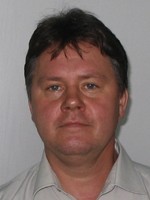 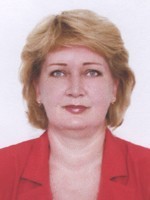 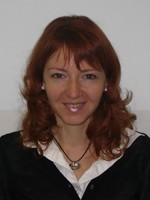 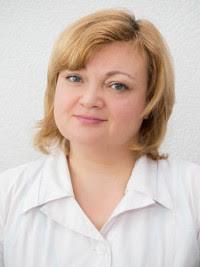 Матюшин
Геннадий Васильевич
Таптыгина
Елена Викторовна
Таранушенко
Татьяна Евгеньевна
Шнайдер
Наталья Алексеевна
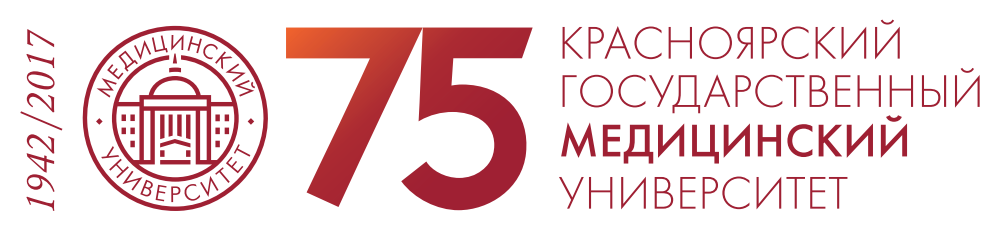 Административно-управленческий персонал
3 человека
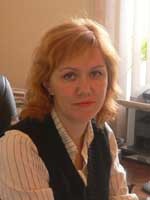 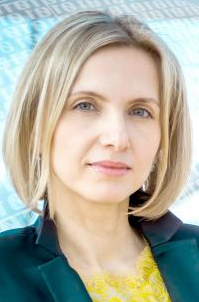 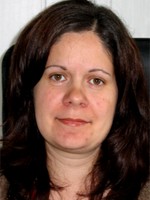 Алексеева
Татьяна Борисовна
Сергеева
Татьяна Геннадьевна
Мягкова
Елена Георгиевна
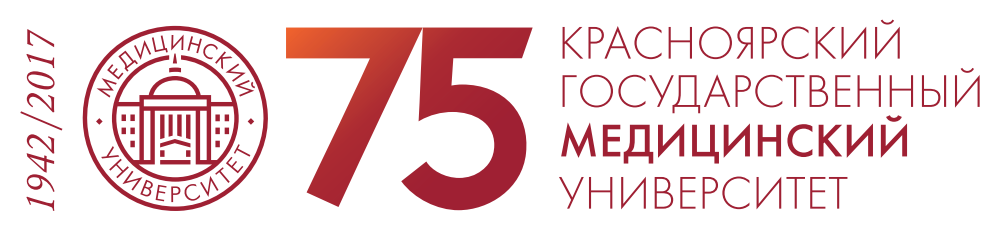 Студенты
4 человека
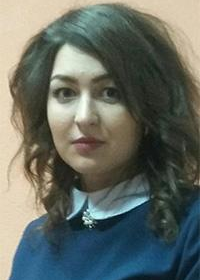 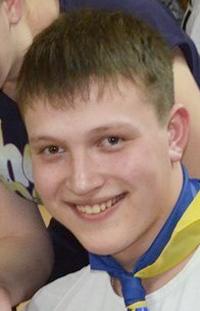 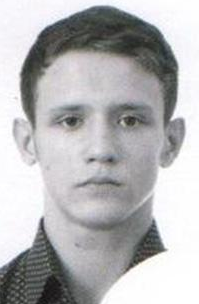 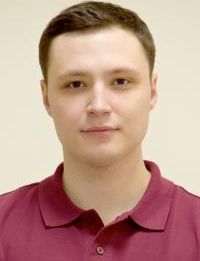 Артеменко
Сергей Игоревич

6 курс
педиатрического факультета,
Председатель
Студенческого Совета
Васютина
Ирина Андреевна

4 курс
педиатрического факультета,
член Союза молодежи
Мишин
Валерий Игоревич

2 курс фармацевтического факультета по специальности «клиническая психология», руководитель студенческого спортивного клуба
Ковбаса
Сергей Юрьевич

4 курс
педиатрического факультета,
начальник Штаба студенческих отрядов